Brain meeting
03/08 - Figure update
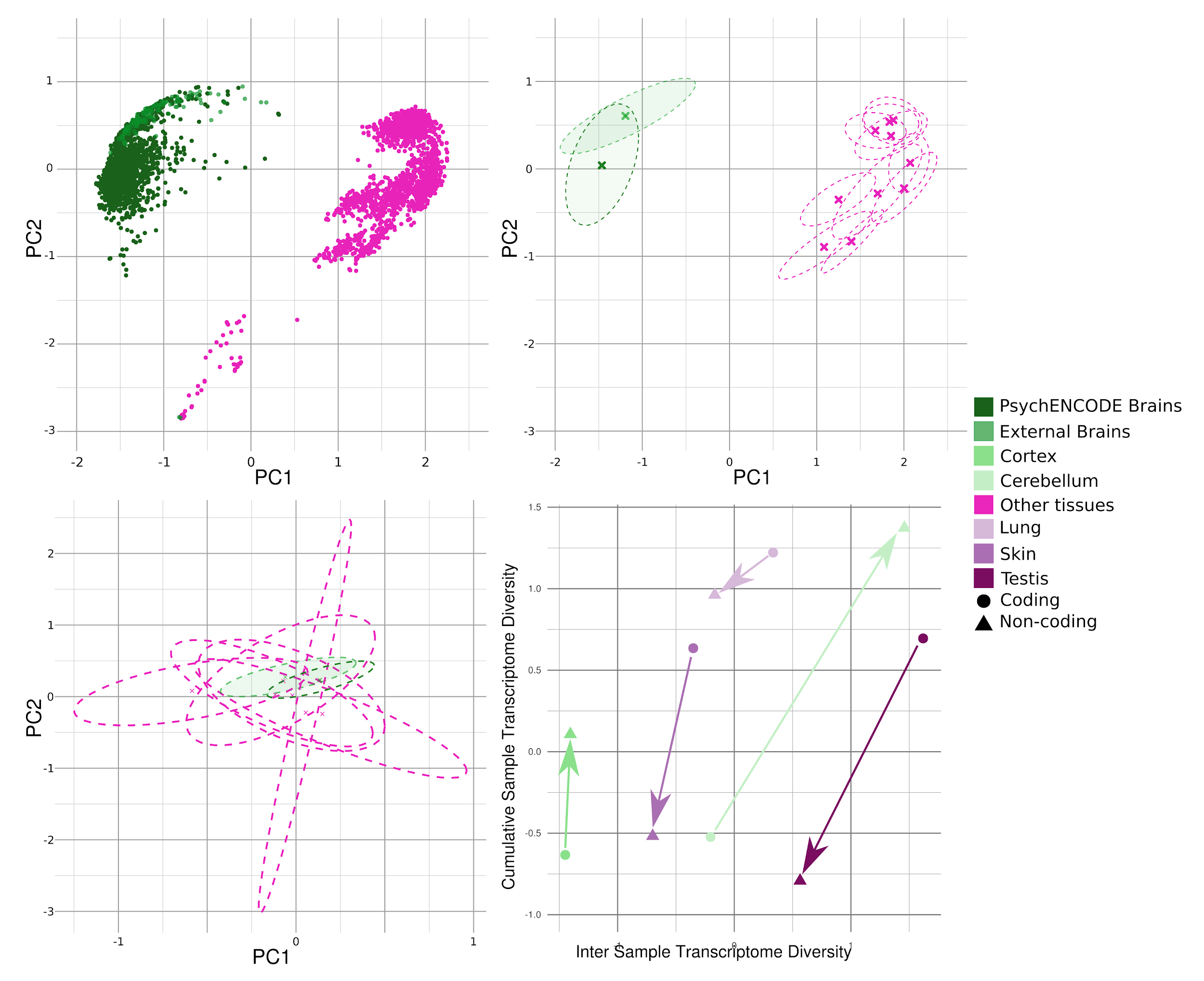 2
SUPP
Cumulative diversity coding vs non-coding
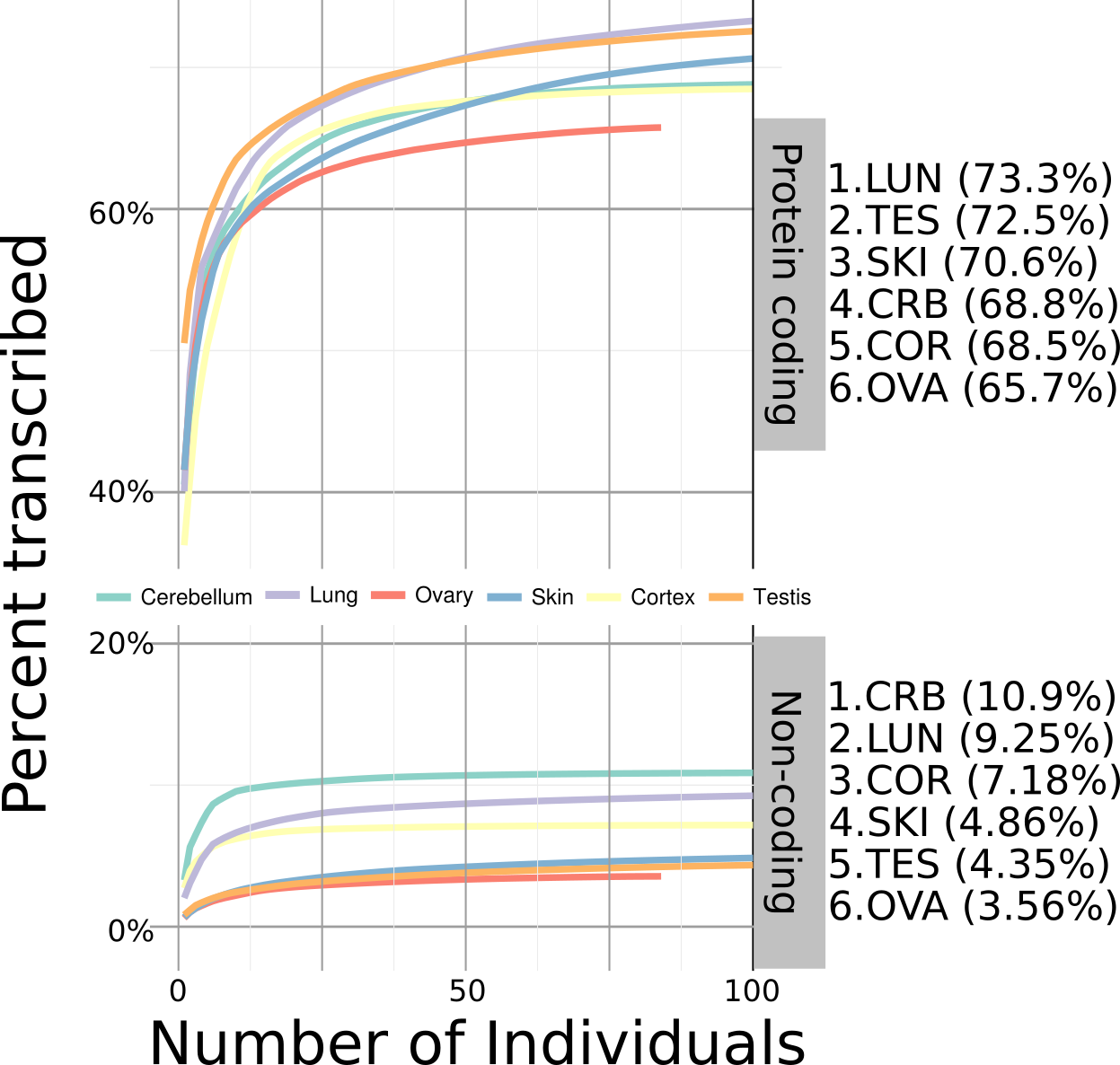 3
SUPP
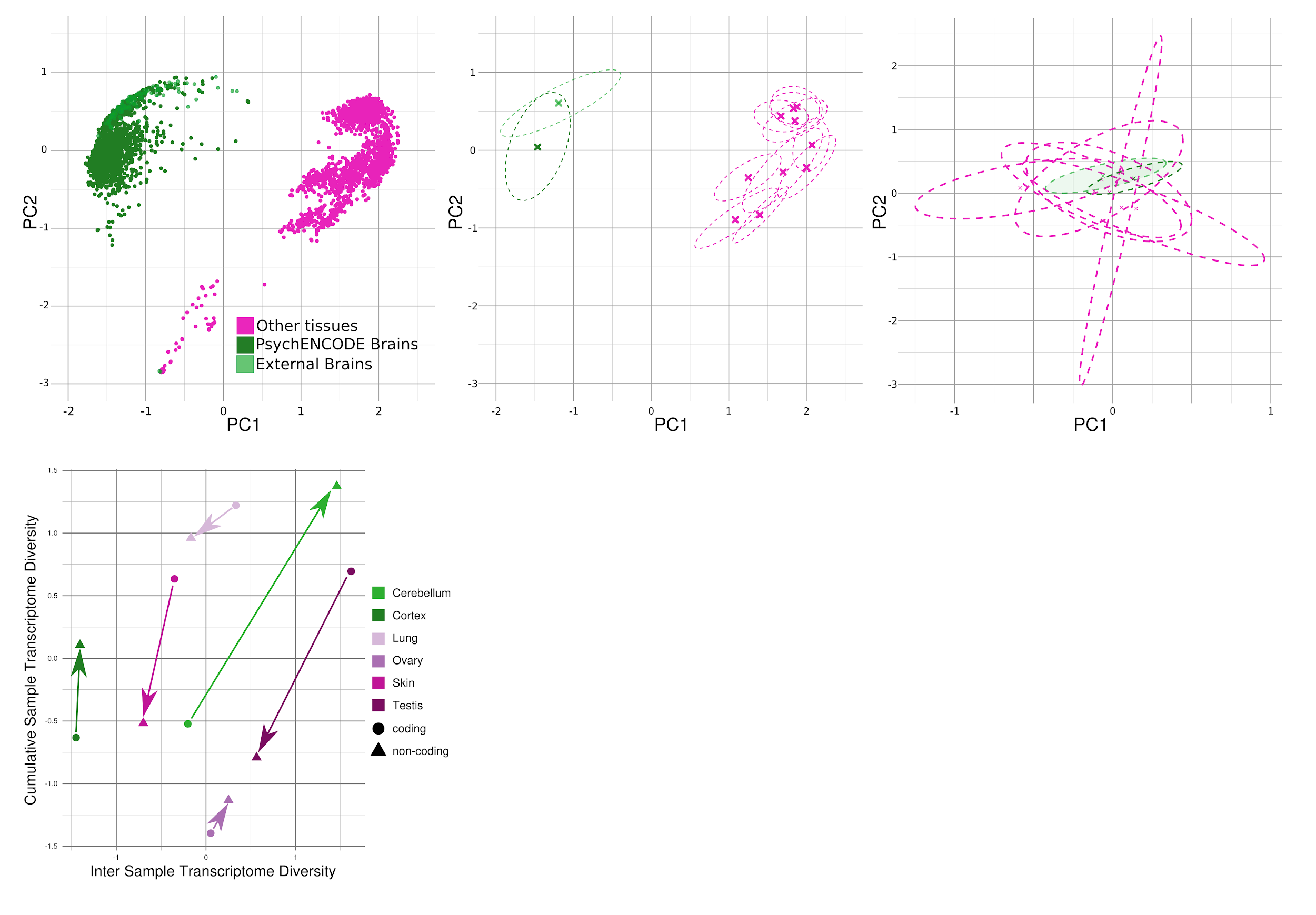 PC1 drivers
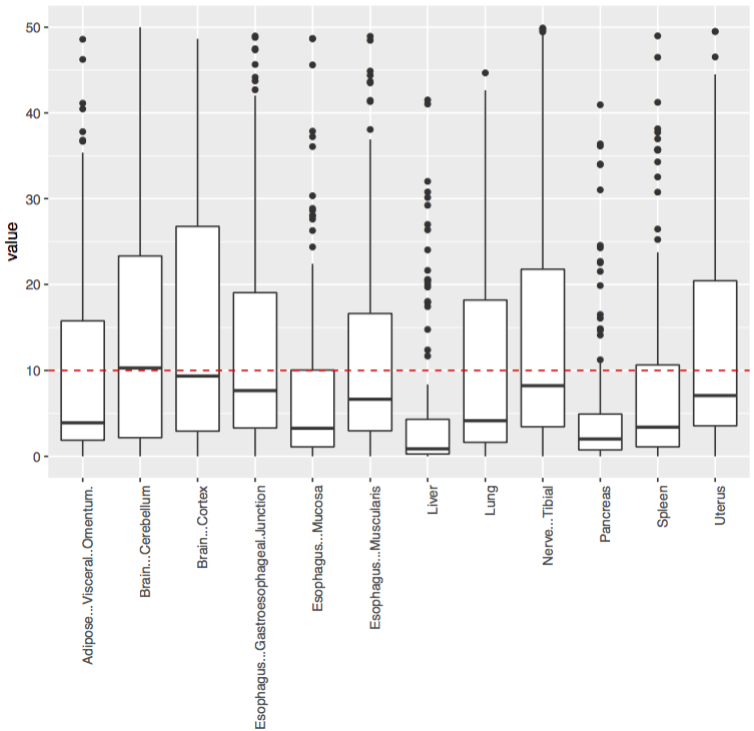 Partial result:
200 genes driving the separation between samples in PC1
http://pantherdb.org/tools/compareToRefList.jsp
http://homes.gersteinlab.org/people/fn64/PC1_drivers.txt
SUPP
Tissue distances (normalized by brain dist)
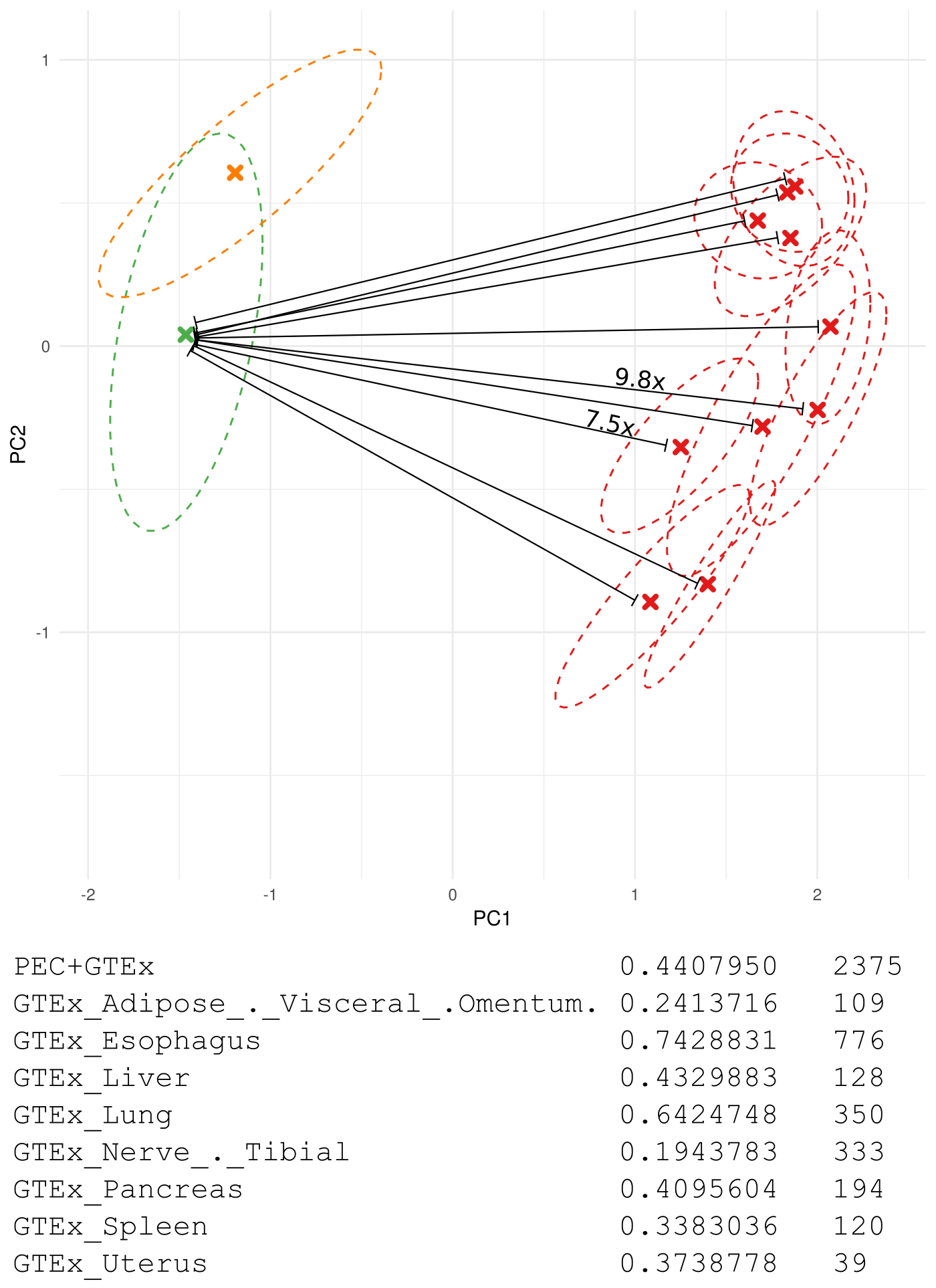 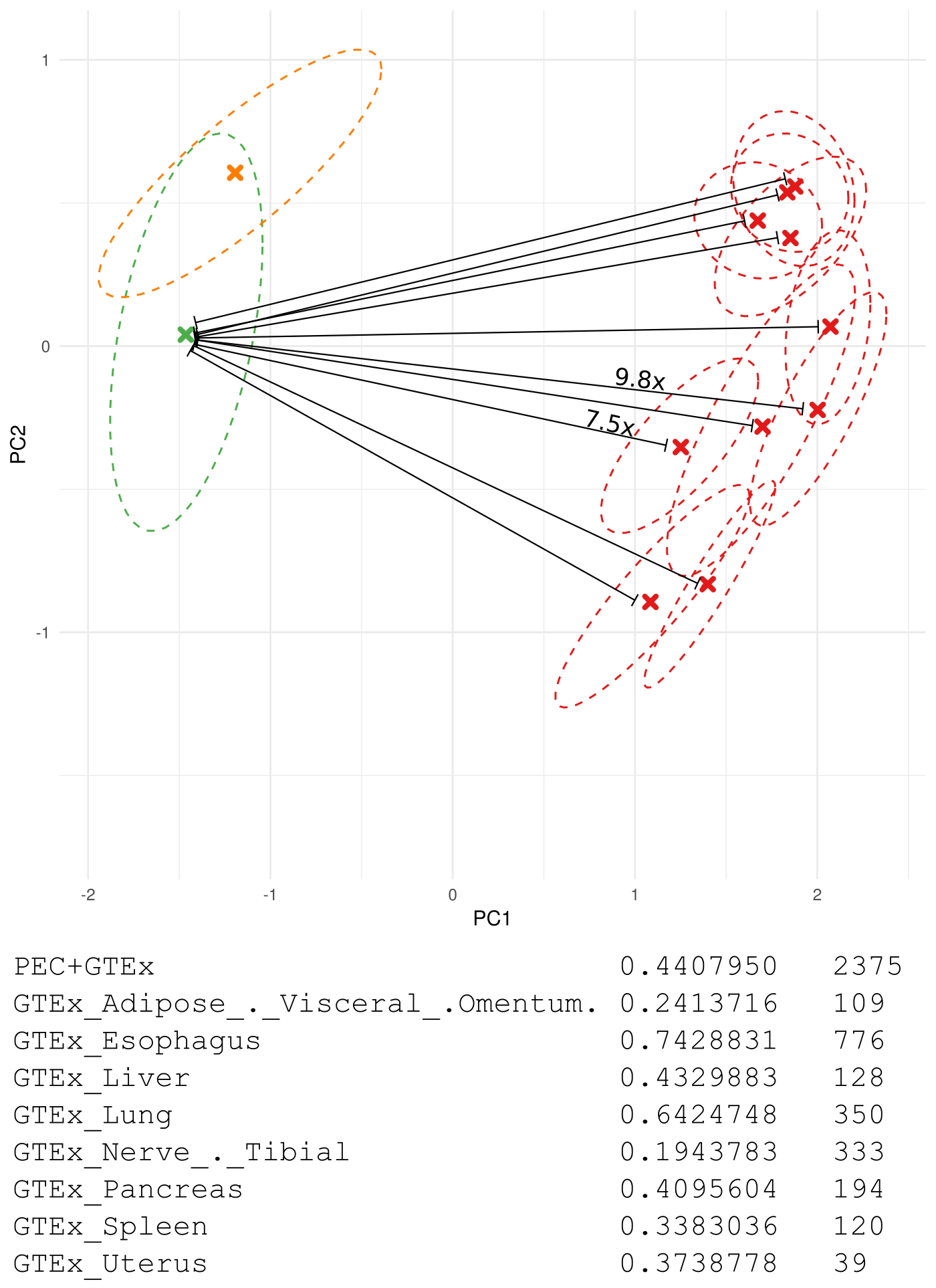 5